Intern Program
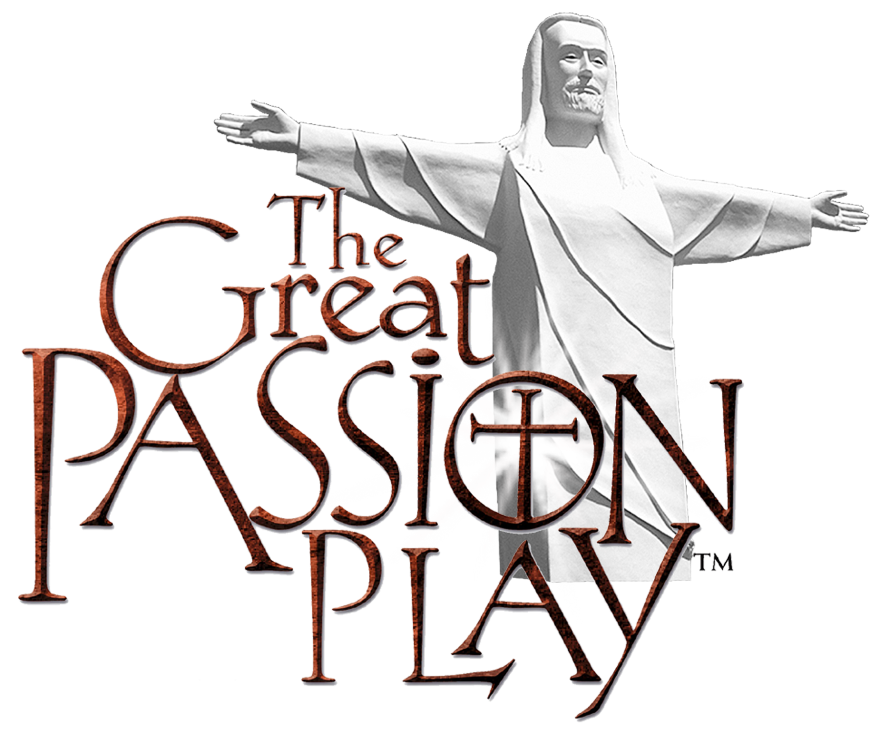 Available timeframe to intern May 15 thru August 15
1 to 3 month internships available
Room and board provided (most meals)
College Credit hours
Apply online at GreatPassionPlay.org/intern